Turning history on its head
Massive evidence of a global flood
What does it all mean?
Part 9 – Where did the water come from?
 and where did it go?
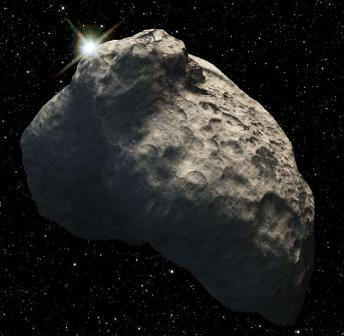 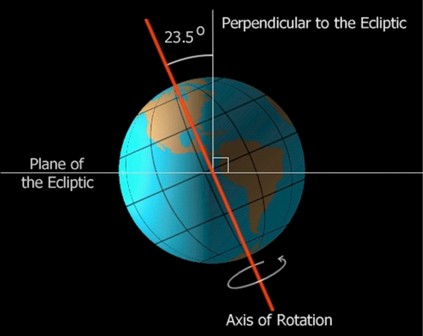 End Time Issue Ministries
Dr James A Robertson PrEng
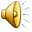 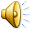 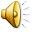 [Speaker Notes: Northcliff again?

As the first presentation?

Or a view of the sea?

Or a view of the sea and Northcliff – replace the brown with blue?]
Displacement in steady state requires external force
New movement requires a change in state in terms of the forces acting on an object

Any evidence of a change in state is evidence of an external force acting on the earth

What do we see?

Massive sedimentary – water impelled – deposits

Massive igneous intrusions – Granite Domes, etc

Massive cutting away

Massive erosion 

All speak to external forces

Much of what follows is a recap of points made in previous sections
[Speaker Notes: Potato masher video clip

Stable rotating sphere unlikely to experience what we have witnessed, how to start that process?

Introduce instability

Massive destruction is high speed – the collapsing building example – maybe show it again?]
We live in an unstable Universemassive runaway starearth to Moon in 1 hour
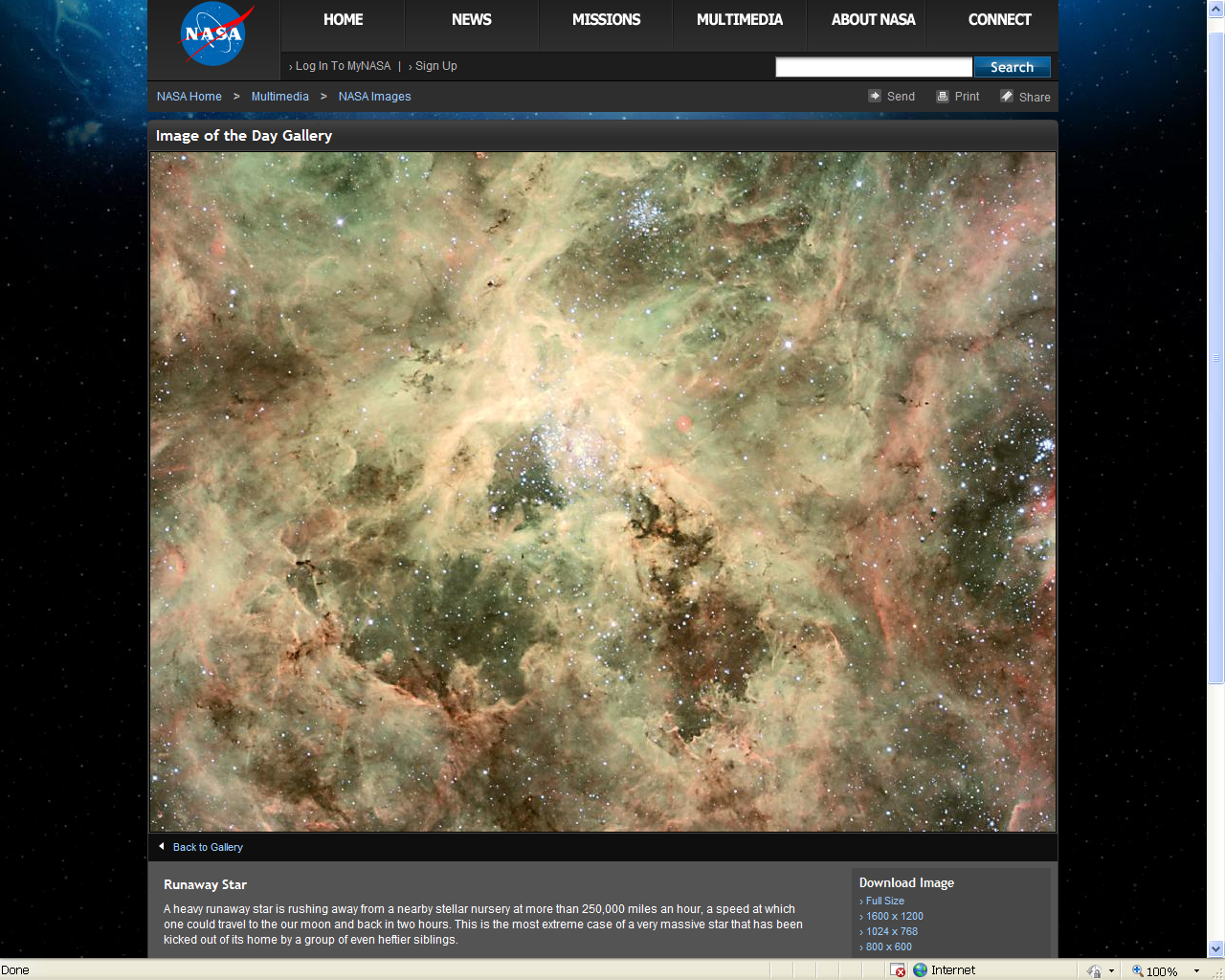 Massive blocks of ice in spaceKuiper Belt
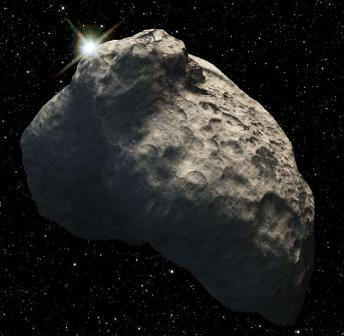 Dirty snowball in space
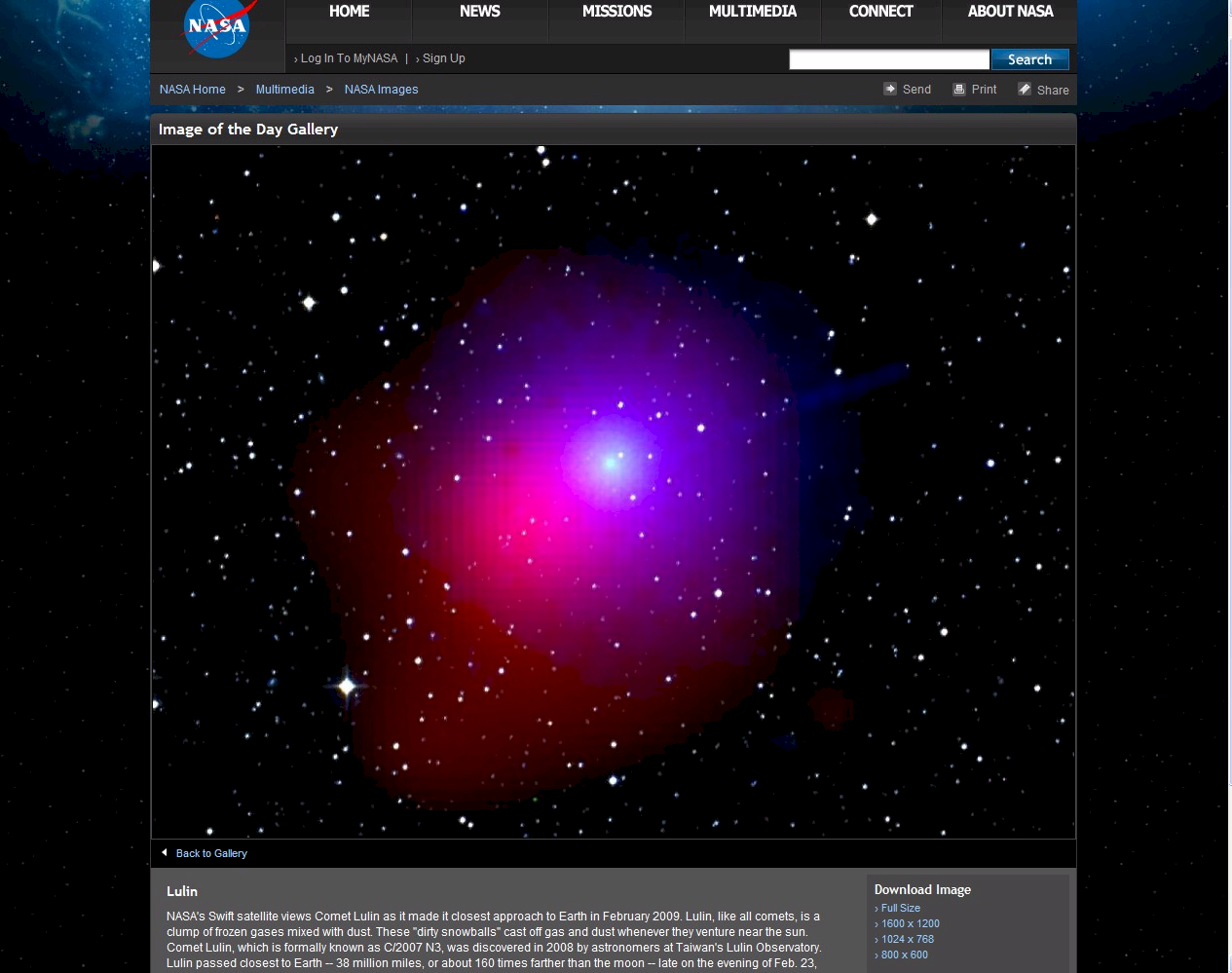 Ice impact on Mars?
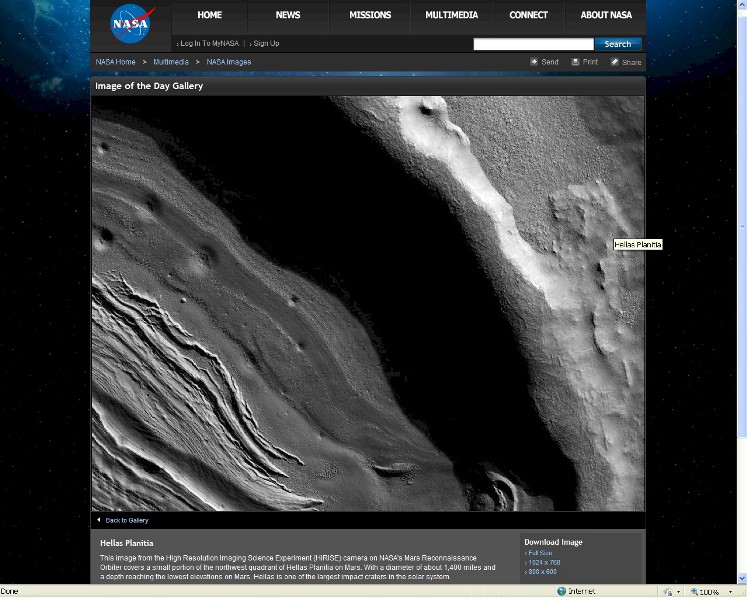 Hellas Planitia superimposed on South Africa -- might melt partially as it passed through the atmosphere
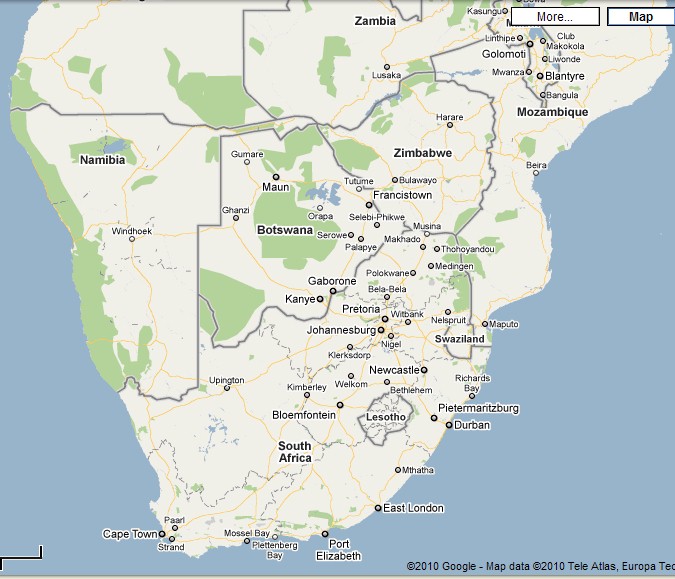 Some other theories about where the water came from
Any ice object striking the atmosphere would melt partially or completely before striking the surface

Water in vapour canopy before the flood precipitates as a consequence of comet fly-by or impact

Bodies of water stored under the crust, referred to in Genesis as “the Fountains of the deep” break open

Surface disruption triggers volcanoes and gases released by volcanoes contain water vapour which condenses as rain

Entirely congruent with the broad concept of a comet fly-by or impact

The exact mechanics are less important than the reality that it COULD HAPPEN and is capable of practical explanation
[Speaker Notes: Earth has a liquid, molten core

Crust breaks open, volcanoes form (one estimate says 20,000), earthquakes occur, 500? Active volcanoes today -- faulting, molten rock breaks out

All at the same time, tidal waves around the earth, erosion as formation takes place

Earth upthrust and eroded, downthrust and buried

Explains what we see]
Continental separation
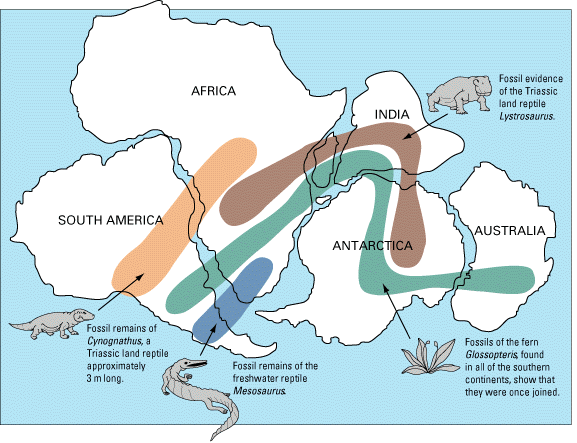 Requires massive forces

Needs an external source of force
[Speaker Notes: If the rock was indeed washed into the Mozambique Channel we have another problem -- where did the Mozambique Channel come from?

And the Mariana Trench?

Huge holes into which huge volumes of material have seeming disappeared?

And where did the water come from and where did it go?]
Ocean trenchesAnother source of drainage
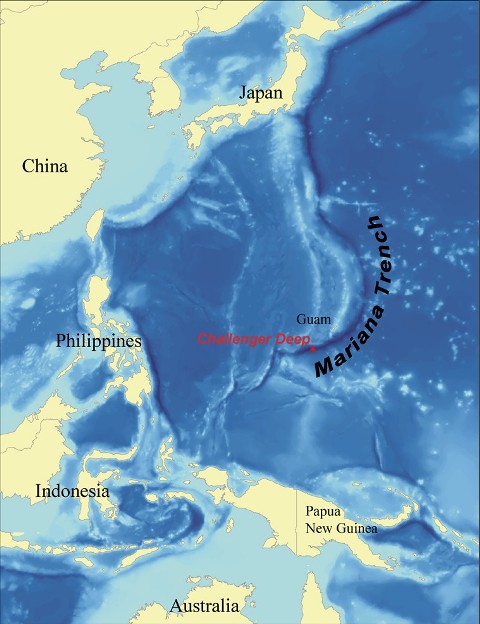 The Mariana Trench is 11,000 m deep

Volume of the seas MUCH greater (18x) volume of continents

Easy to postulate rapid and dramatic drainage
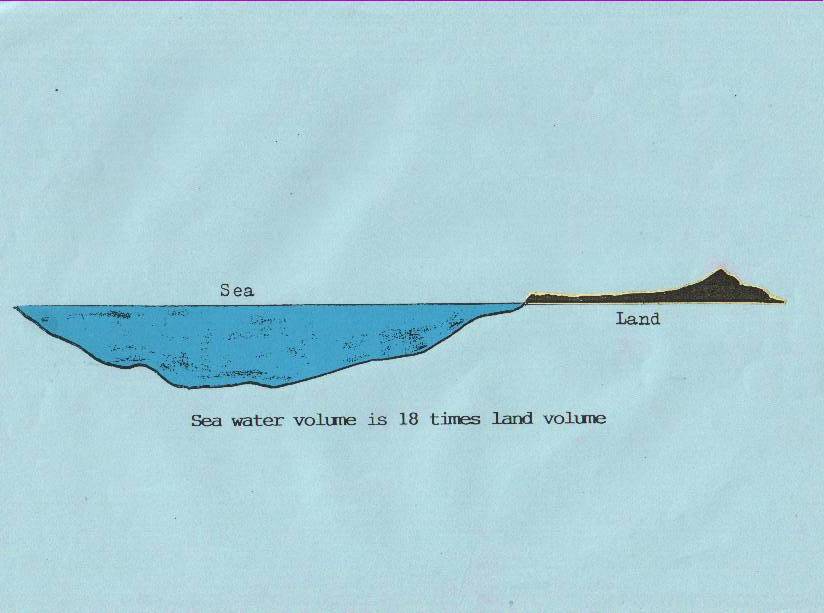 [Speaker Notes: If the rock was indeed washed into the Mozambique Channel we have another problem -- where did the Mozambique Channel come from?

And the Mariana Trench?

Huge holes into which huge volumes of material have seeming disappeared?

And where did the water come from and where did it go?]
Continental separationHypothesis for displacement
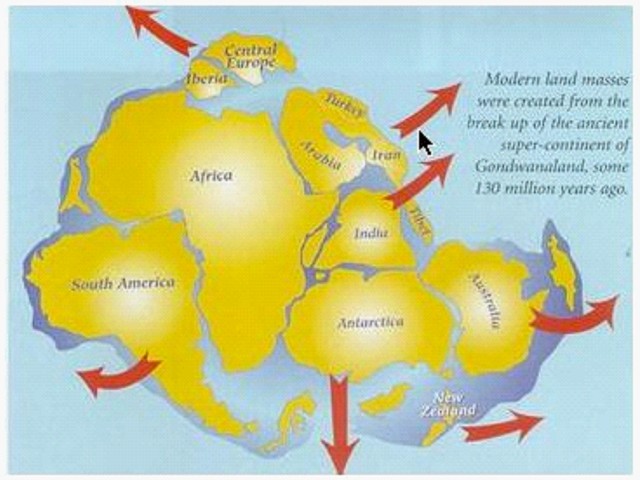 But massive inertia and drag of continents

How were they moved such huge distances?

Mechanics requires a massive external force
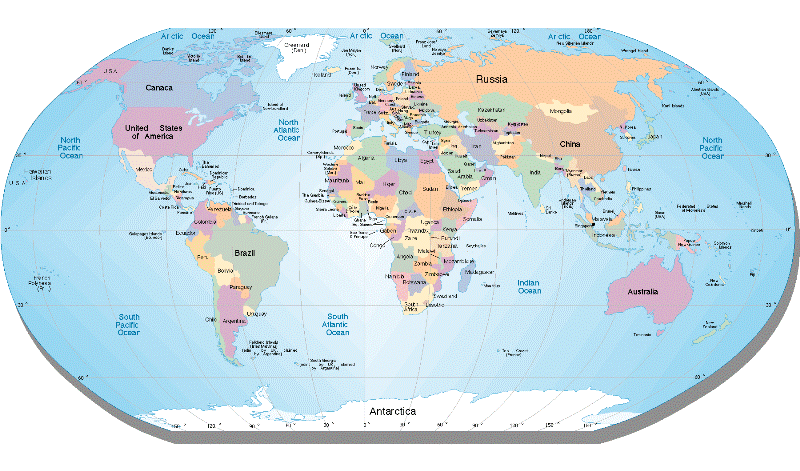 [Speaker Notes: If the rock was indeed washed into the Mozambique Channel we have another problem -- where did the Mozambique Channel come from?

And the Mariana Trench?

Huge holes into which huge volumes of material have seeming disappeared?

And where did the water come from and where did it go?]
Continental separationHypothesis for displacementFly-by of large space object
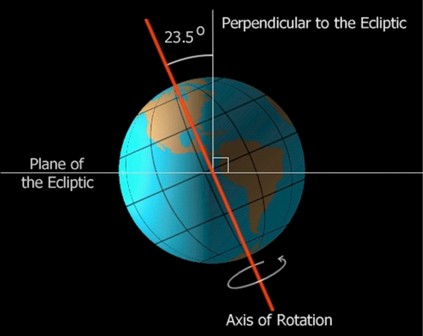 Theories that earth’s axis was once
      vertical

That orbit of sun was not elliptical

That a year was exactly 360 days

A large comet or other space object
     that exerted massive gravitational
      pull on the earth could pull the earth
       out of a circular orbit around the sun 

AND cause the earth to tilt on its axis, one theory says close to 30 degrees originally

WHY NOT?
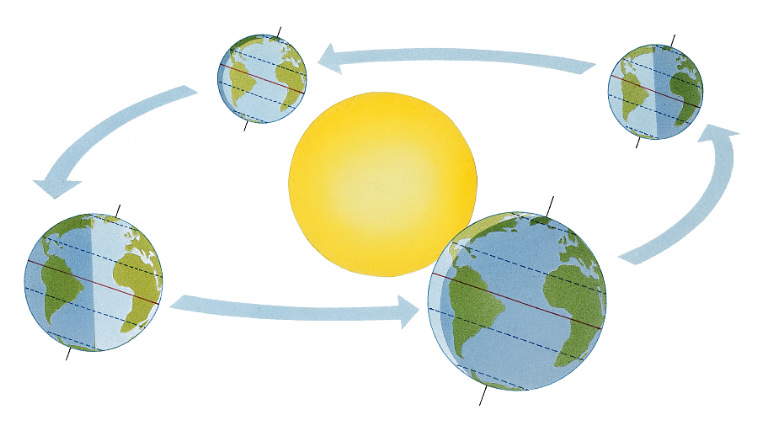 [Speaker Notes: If the rock was indeed washed into the Mozambique Channel we have another problem -- where did the Mozambique Channel come from?

And the Mariana Trench?

Huge holes into which huge volumes of material have seeming disappeared?

And where did the water come from and where did it go?]
Continental separationHypothesis for displacement
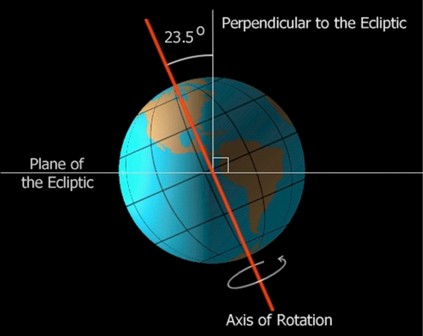 But, what about inertia?

Hysteresis – lag effect

The solid crust would respond       immediately

The fluid, molten core would lag

Massive friction between the core and the crust

Just what would be needed to get the continents moving!
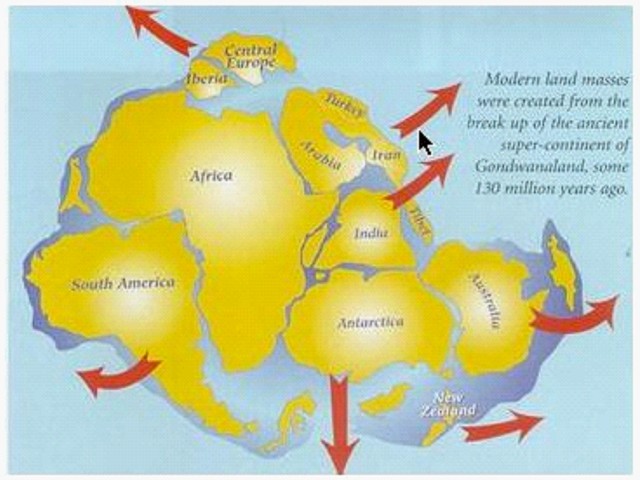 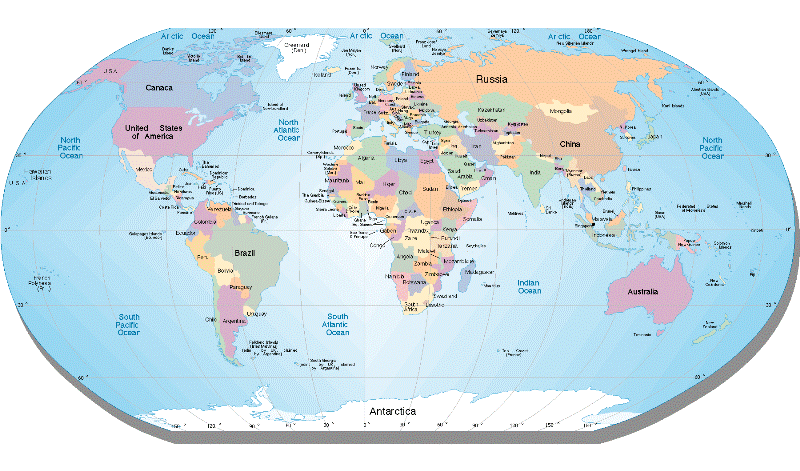 [Speaker Notes: If the rock was indeed washed into the Mozambique Channel we have another problem -- where did the Mozambique Channel come from?

And the Mariana Trench?

Huge holes into which huge volumes of material have seeming disappeared?

And where did the water come from and where did it go?]
Continental separationHypothesis for displacement
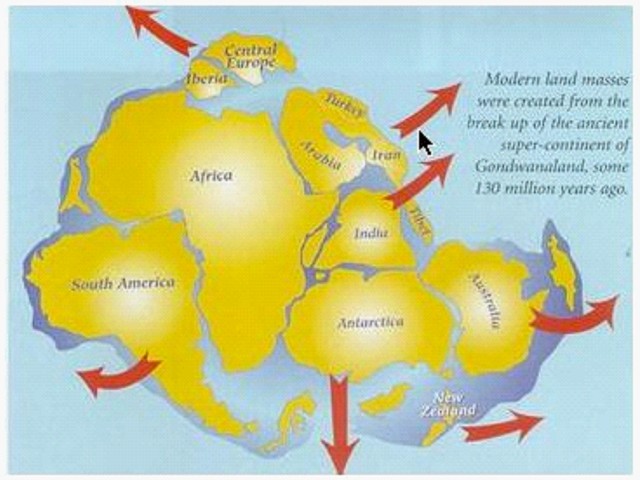 One theory suggests that at the same time there was a reduction in internal gravitational force and the earth expanded significantly

Even if this did not happen it is possible to postulate upward vertical displacement of the continents as the ripping apart took place with the oceans being formed in cavities in the massive tears

Net effect?

Water drained off the continents at massive
      speed giving rise to the massive erosion forms
       that occur all over the earth

As noted before -- validate this theory against practical considerations
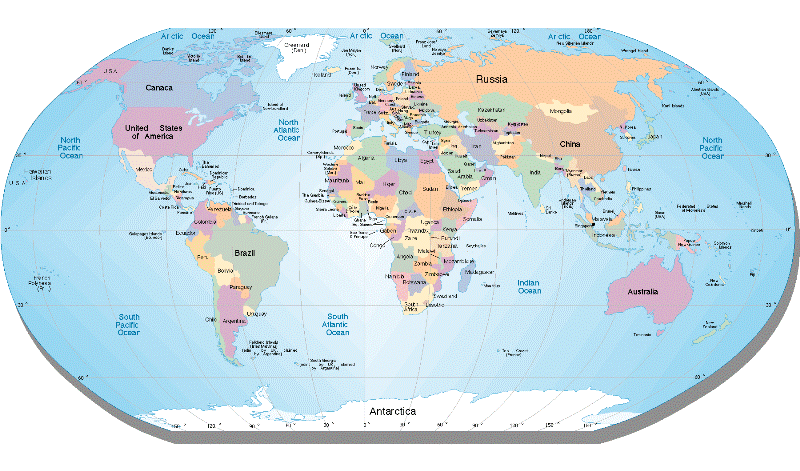 [Speaker Notes: If the rock was indeed washed into the Mozambique Channel we have another problem -- where did the Mozambique Channel come from?

And the Mariana Trench?

Huge holes into which huge volumes of material have seeming disappeared?

And where did the water come from and where did it go?]
Continental separationHypothesis for rapid drainage
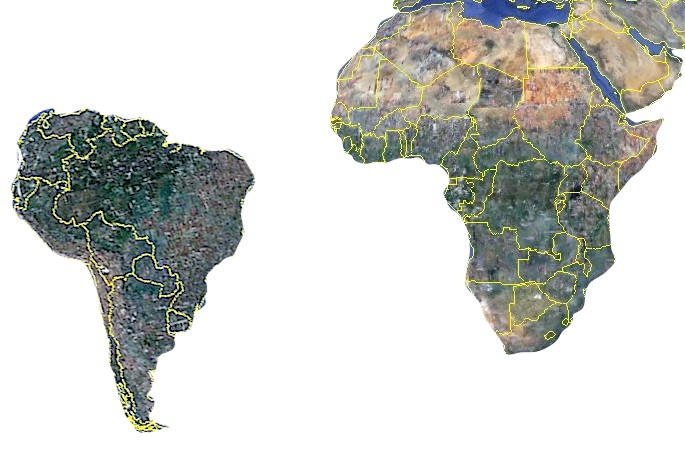 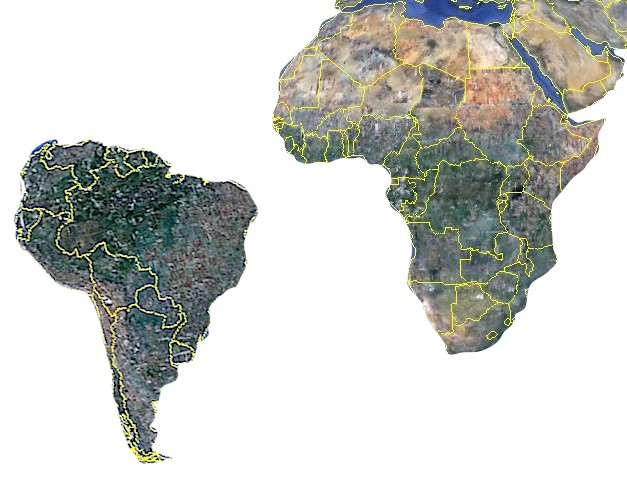 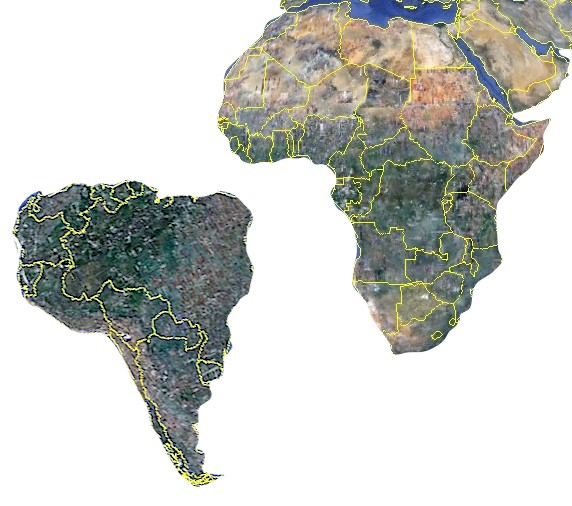 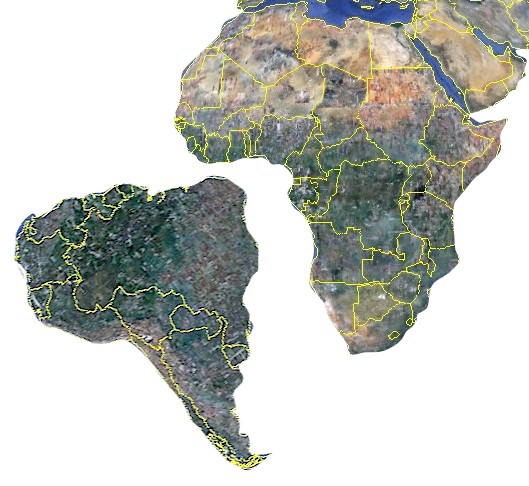 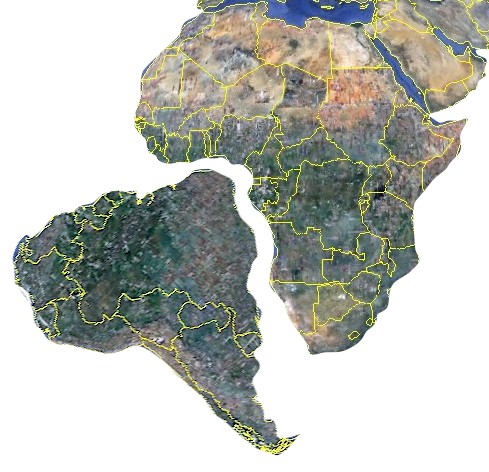 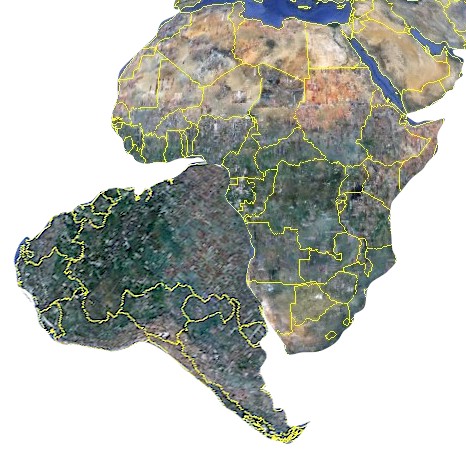 As continents separate massive gorges form

Water rushes off
     the continents

Massive erosion beyond anything we can visualize occurs
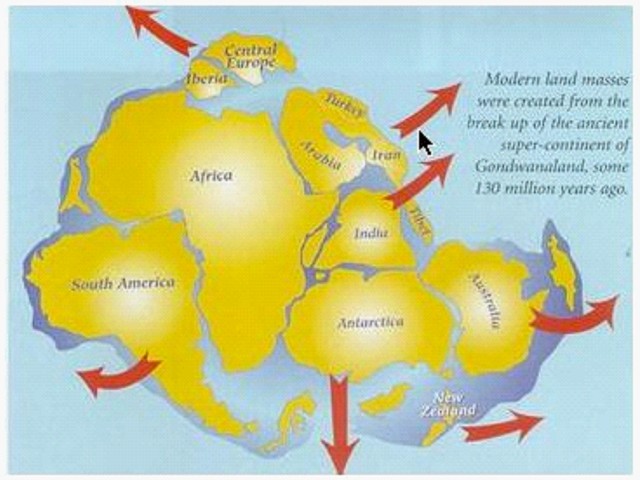 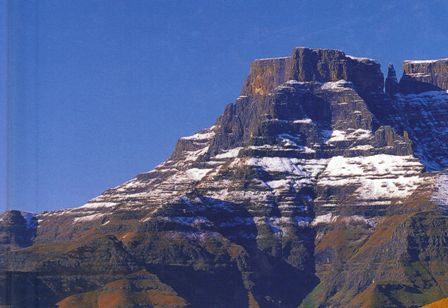 [Speaker Notes: If the rock was indeed washed into the Mozambique Channel we have another problem -- where did the Mozambique Channel come from?

And the Mariana Trench?

Huge holes into which huge volumes of material have seeming disappeared?

And where did the water come from and where did it go?]
The best theory I have encountered
This theory fits for me

It is entirely consistent with information reported by NASA in 2009 and 2010

It made sense to me the first time I heard it

I leave it to you to ponder and take a view on whether you have a better theory

It certainly works better for me than to suspend my engineering intellect and training and believe that all the things I have shown you happened gradually over millions or billions of years
[Speaker Notes: This theory fits for me

It made sense the first time i encountered it

I leave it to you to ponder and take a view on whether you have a better theory

It certainly works better for me than to suspend my engineering intellect and believe that all of the formations we have examined in this video were formed through incremental movements over millions or billions of years

Might also want to read “What is the orgin and purpose of man -- Creation versus Evolution” also on this DVD]
Summing up
Steady state theories cannot explain what we have seen in this video

Massive external forces HAVE to have been applied

A massive external source of water seems essential

There ARE large chunks of ice in space

An astronomical object or “Ice Comet” seems to explain the situation

Is there a better theory?

I do not know one

What do YOU think?
Turning history on its head
Massive evidence of a global flood
What does it all mean?
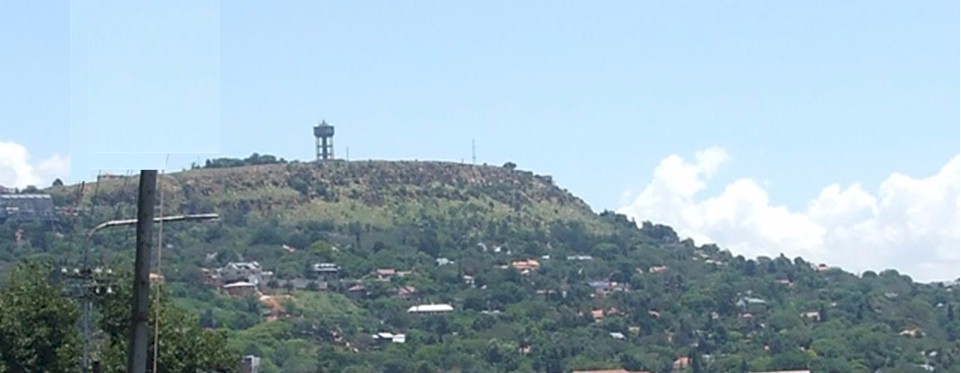 Continued in part 10
Summing up
Contact me James@ETI-Ministries.org  Website www.ETI-Ministries.org
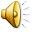